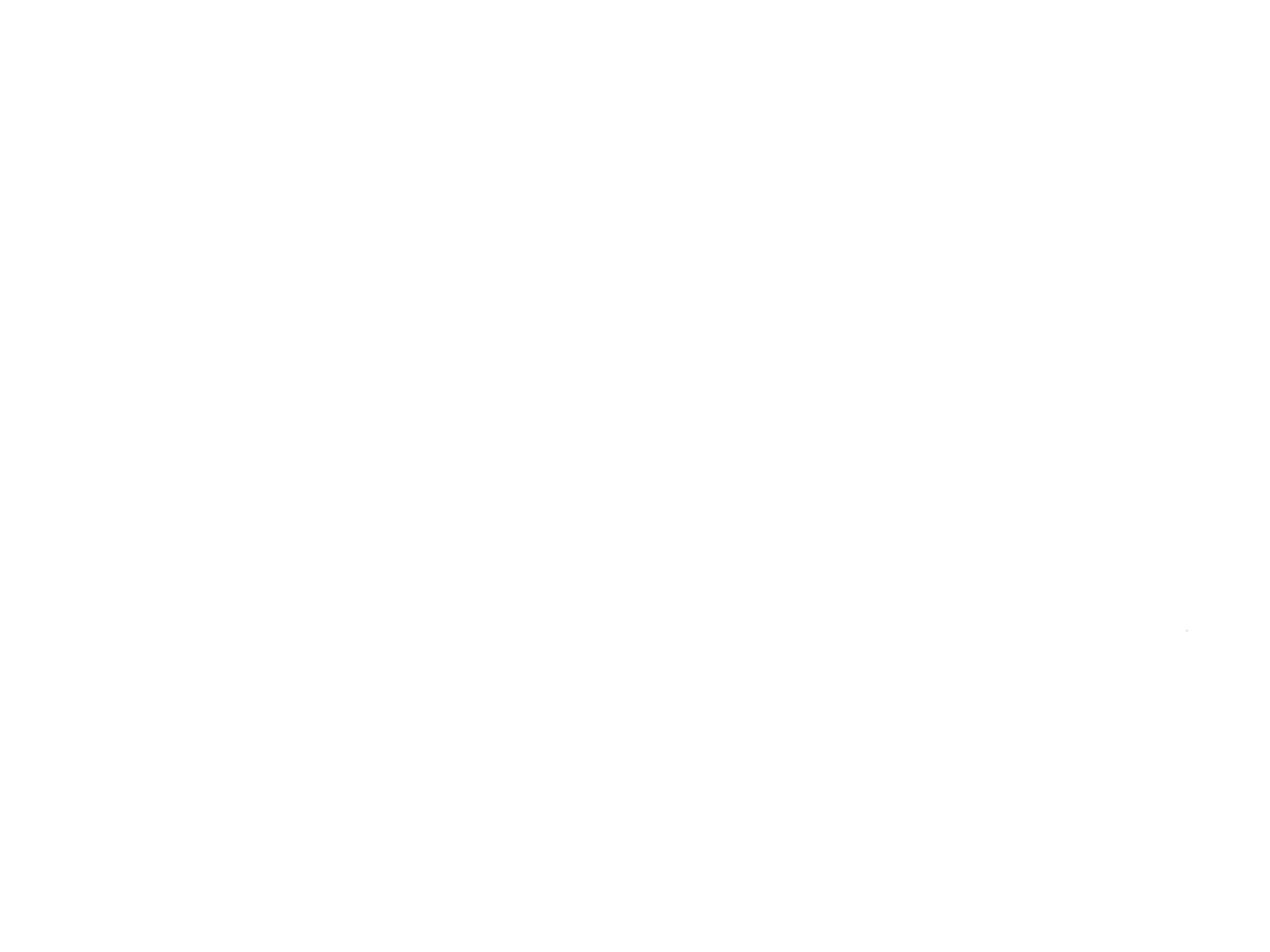 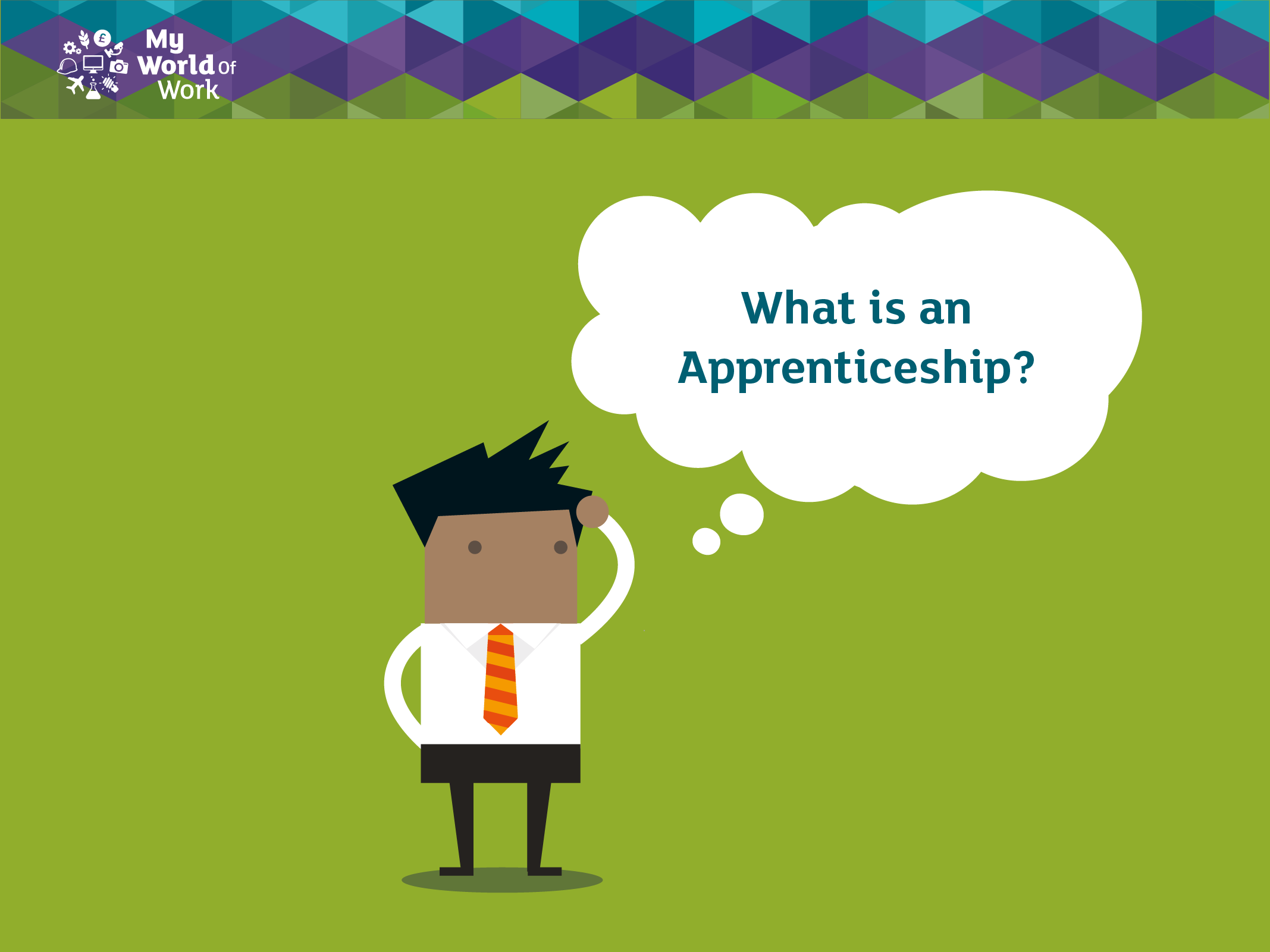 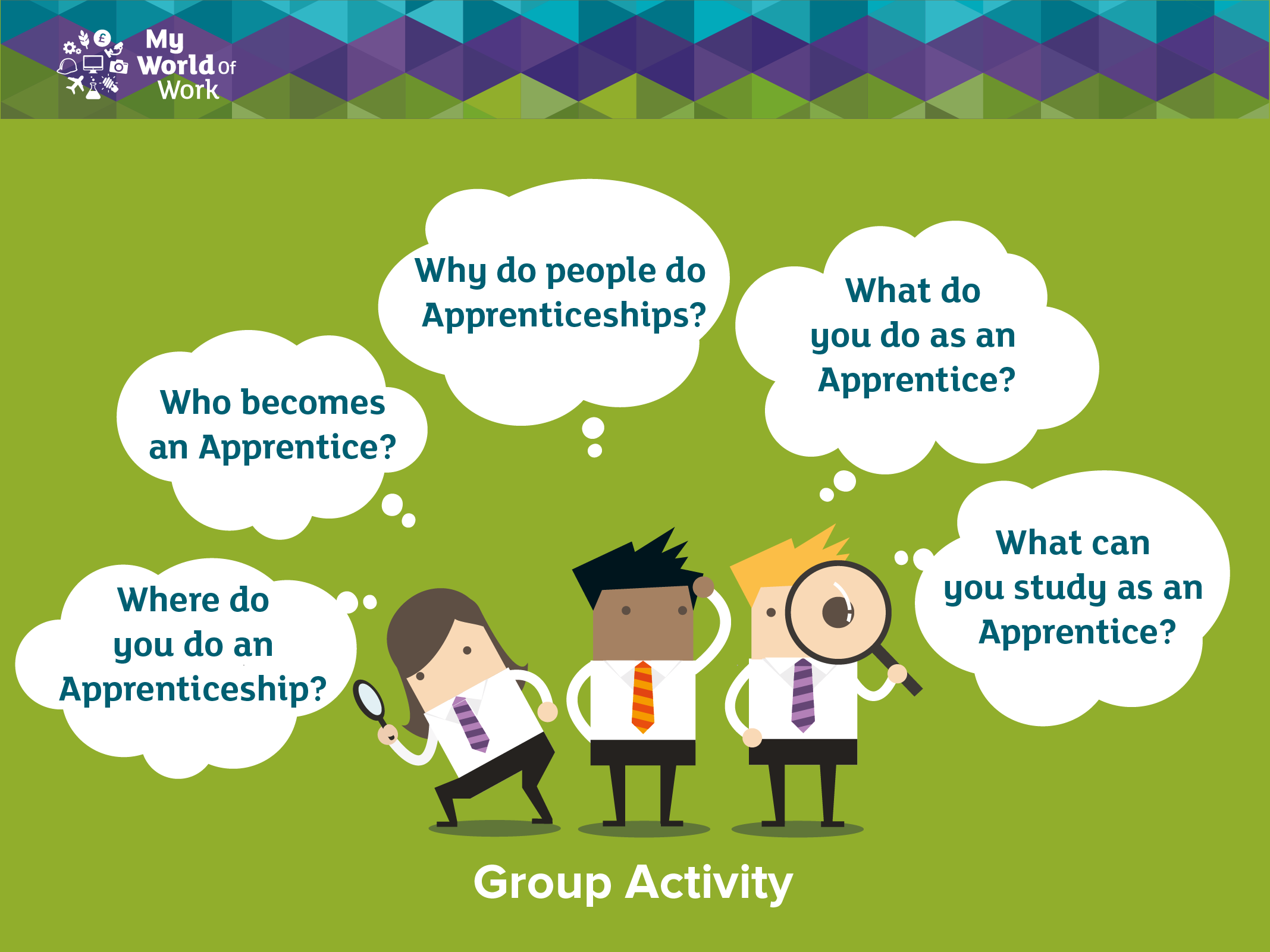 [Speaker Notes: Useful links
https://www.apprenticeships.scot/become-an-apprentice/]
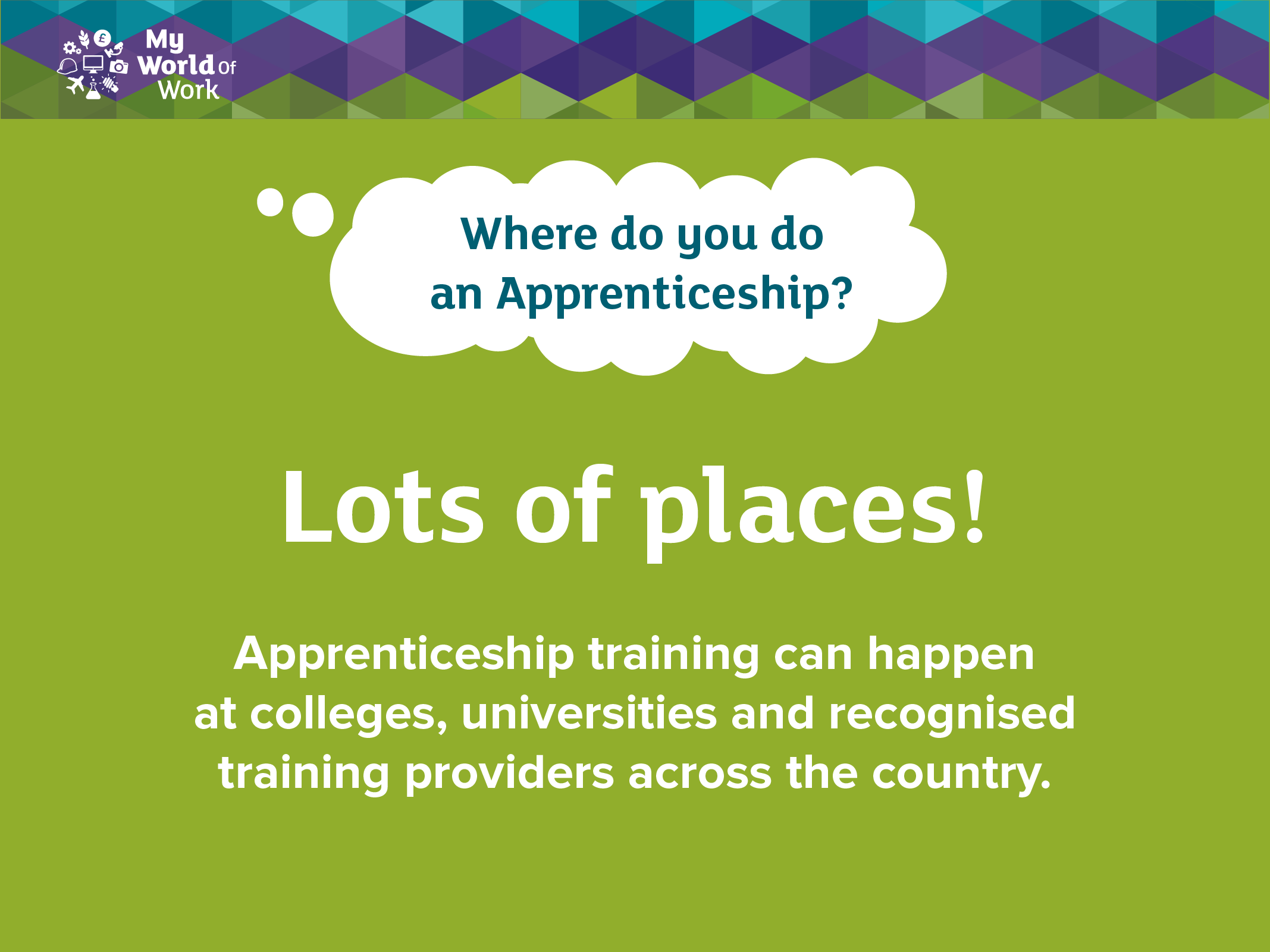 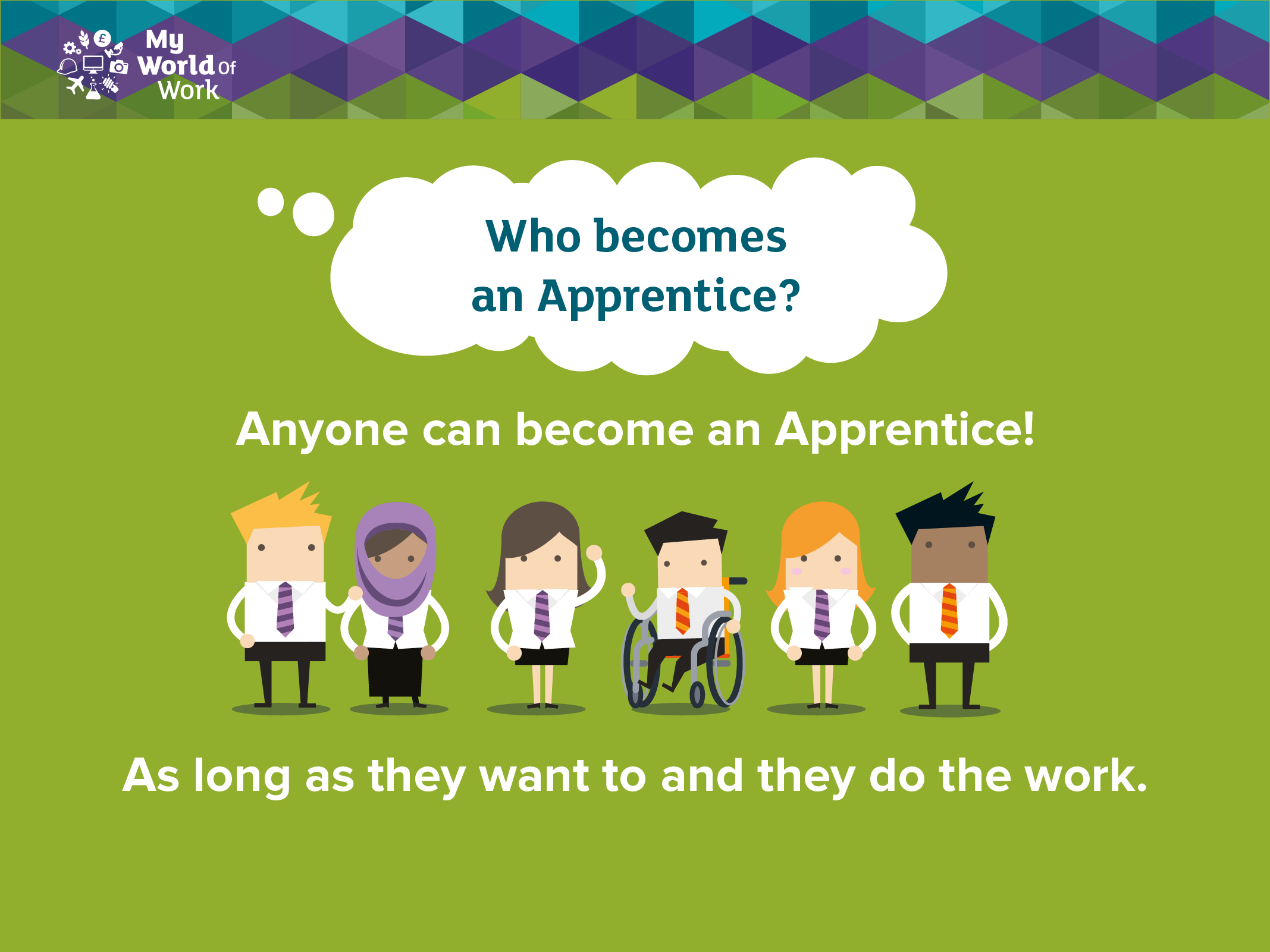 [Speaker Notes: Useful links
https://www.apprenticeships.scot/apprentice-stories/]
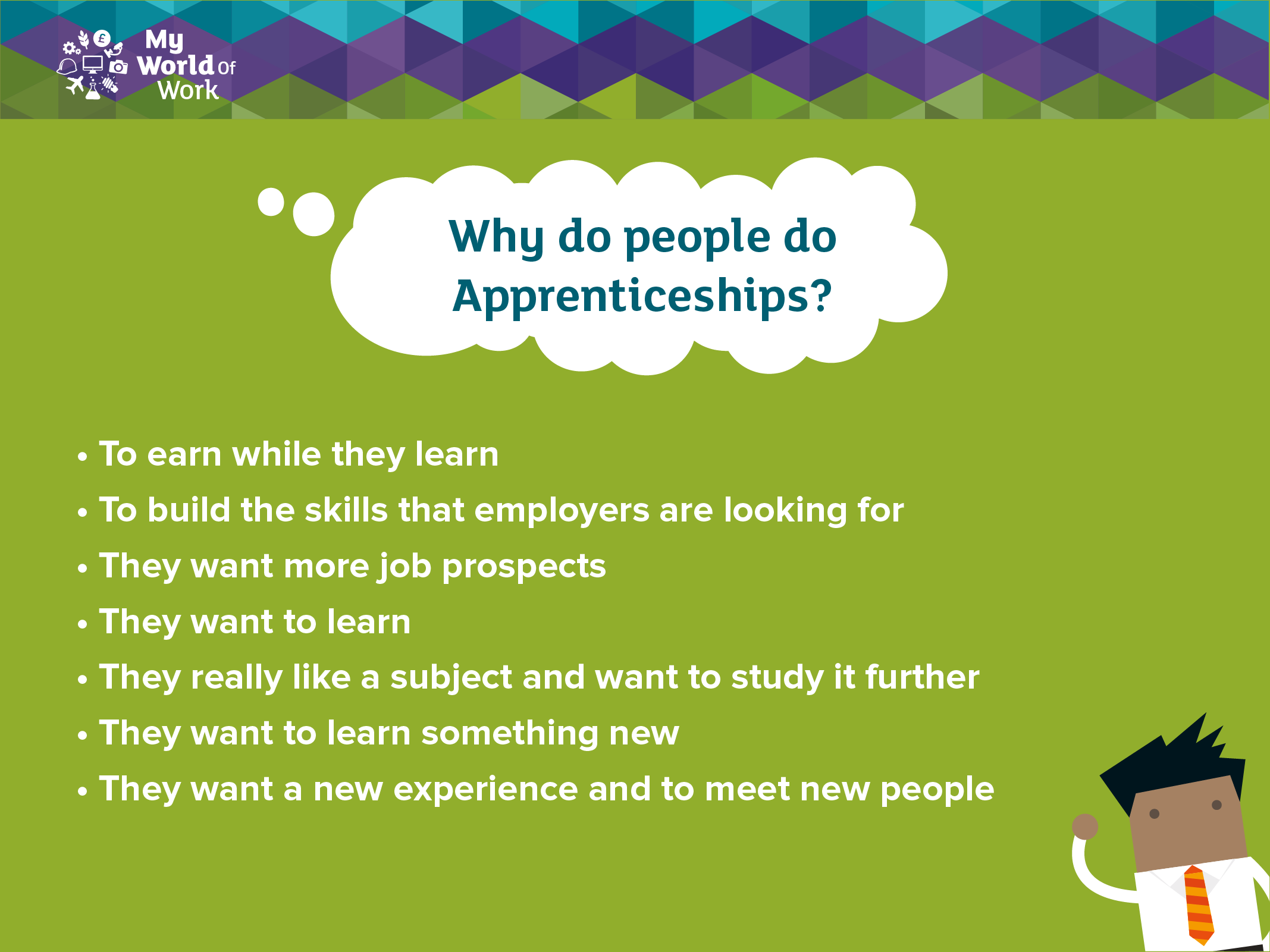 [Speaker Notes: Useful links]
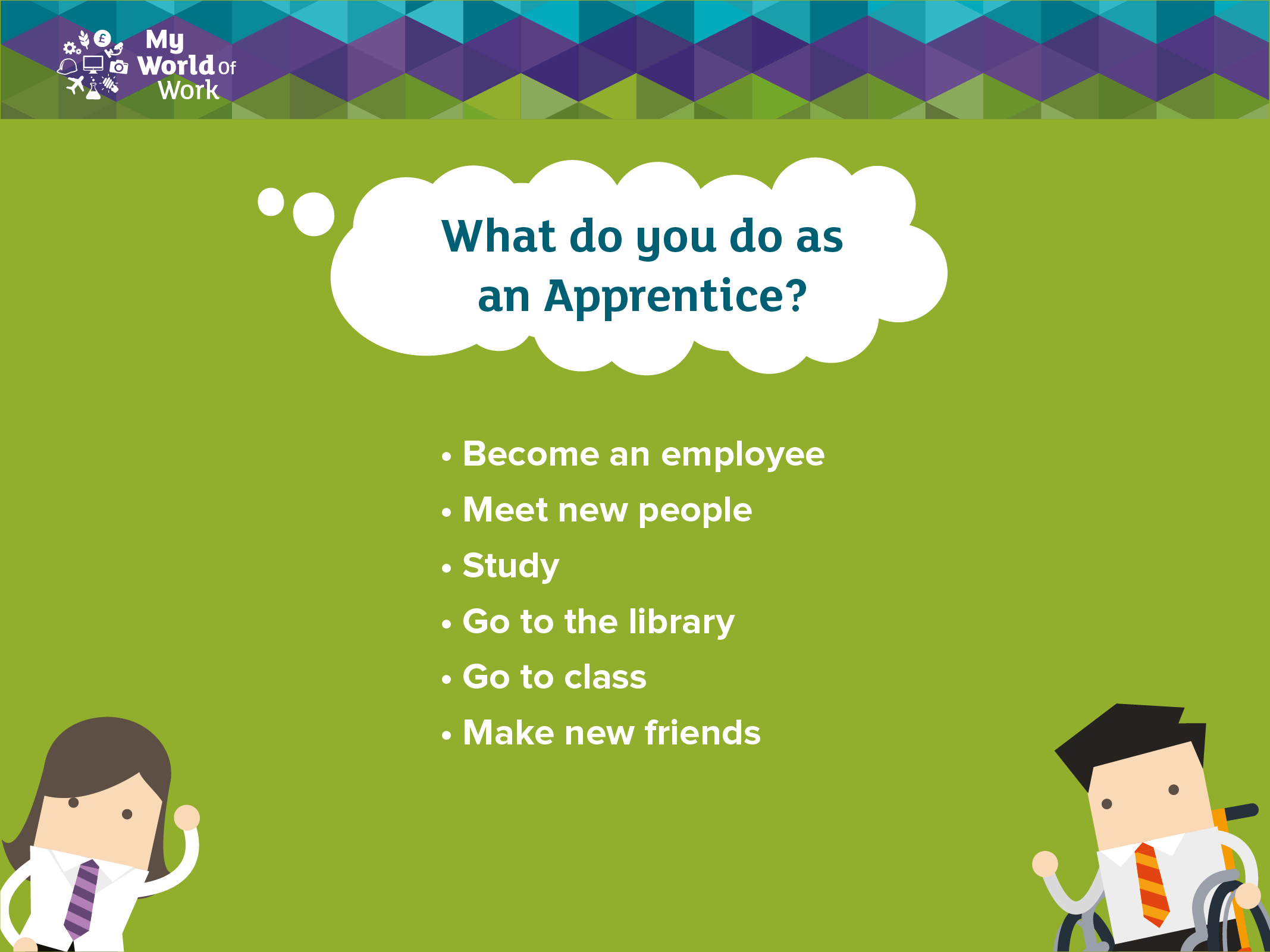 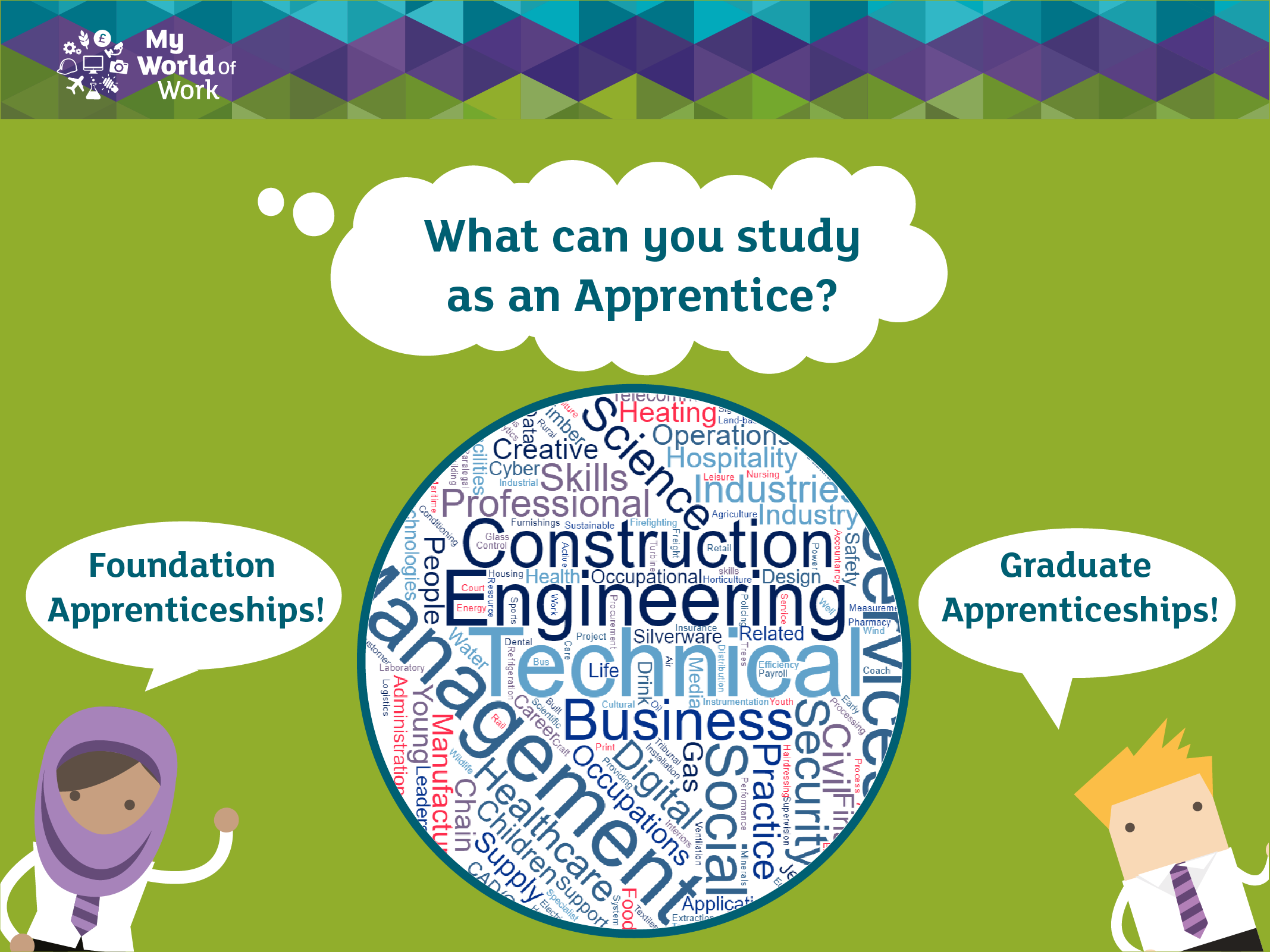 [Speaker Notes: Useful links
https://www.apprenticeships.scot/become-an-apprentice/foundation-apprenticeships/

https://www.apprenticeships.scot/become-an-apprentice/modern-apprenticeships/

https://www.apprenticeships.scot/become-an-apprentice/graduate-apprenticeships/]
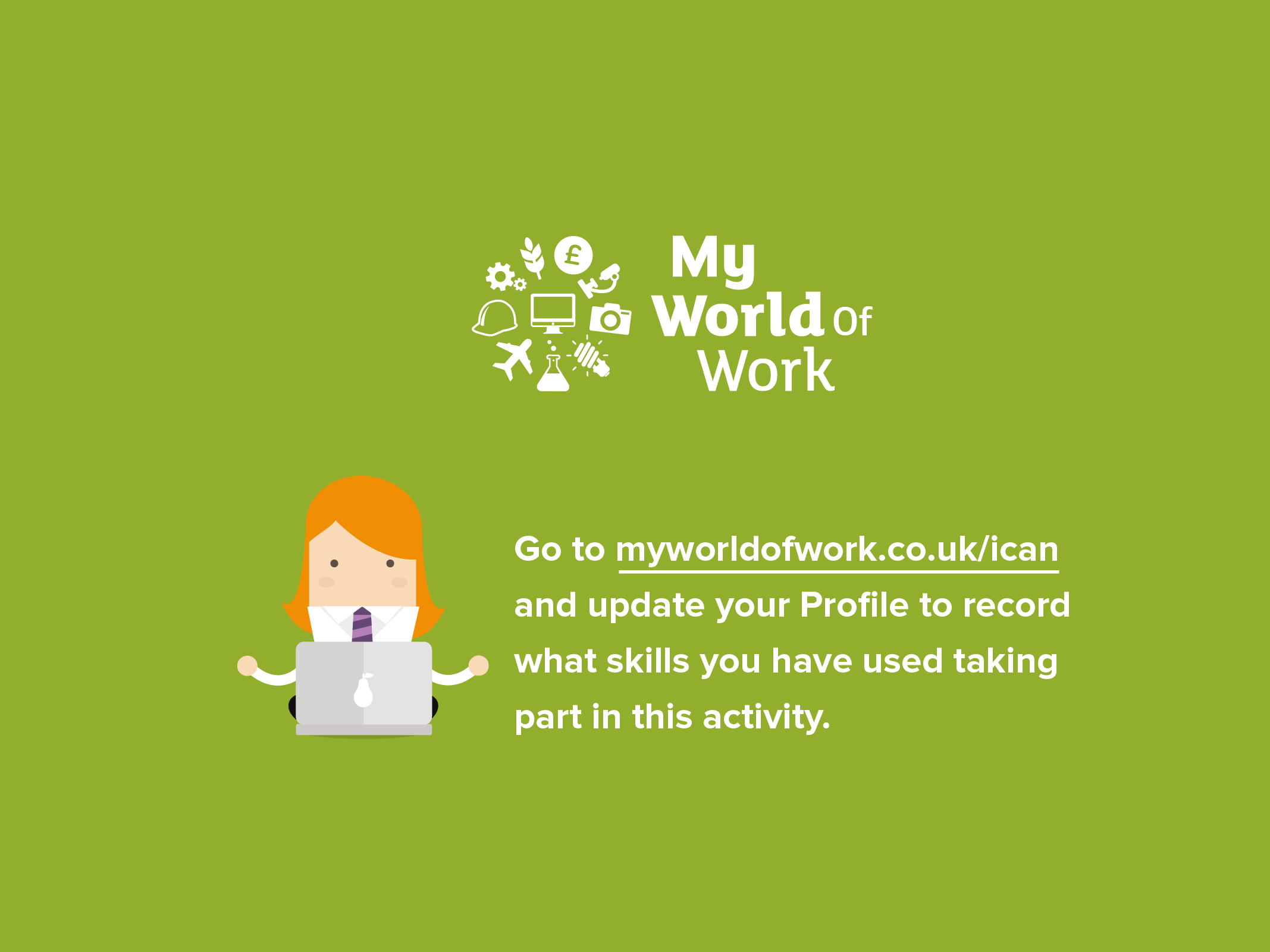